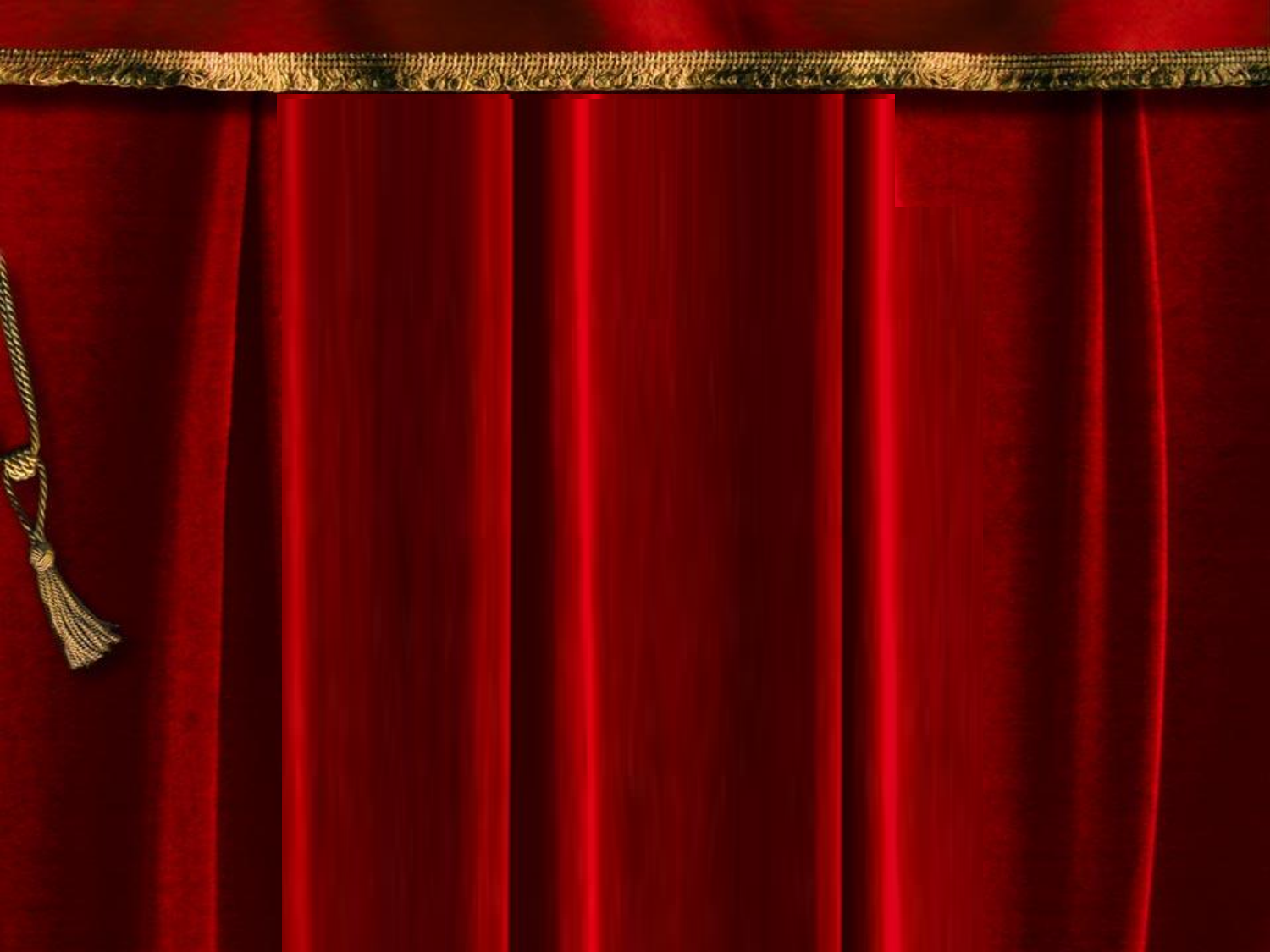 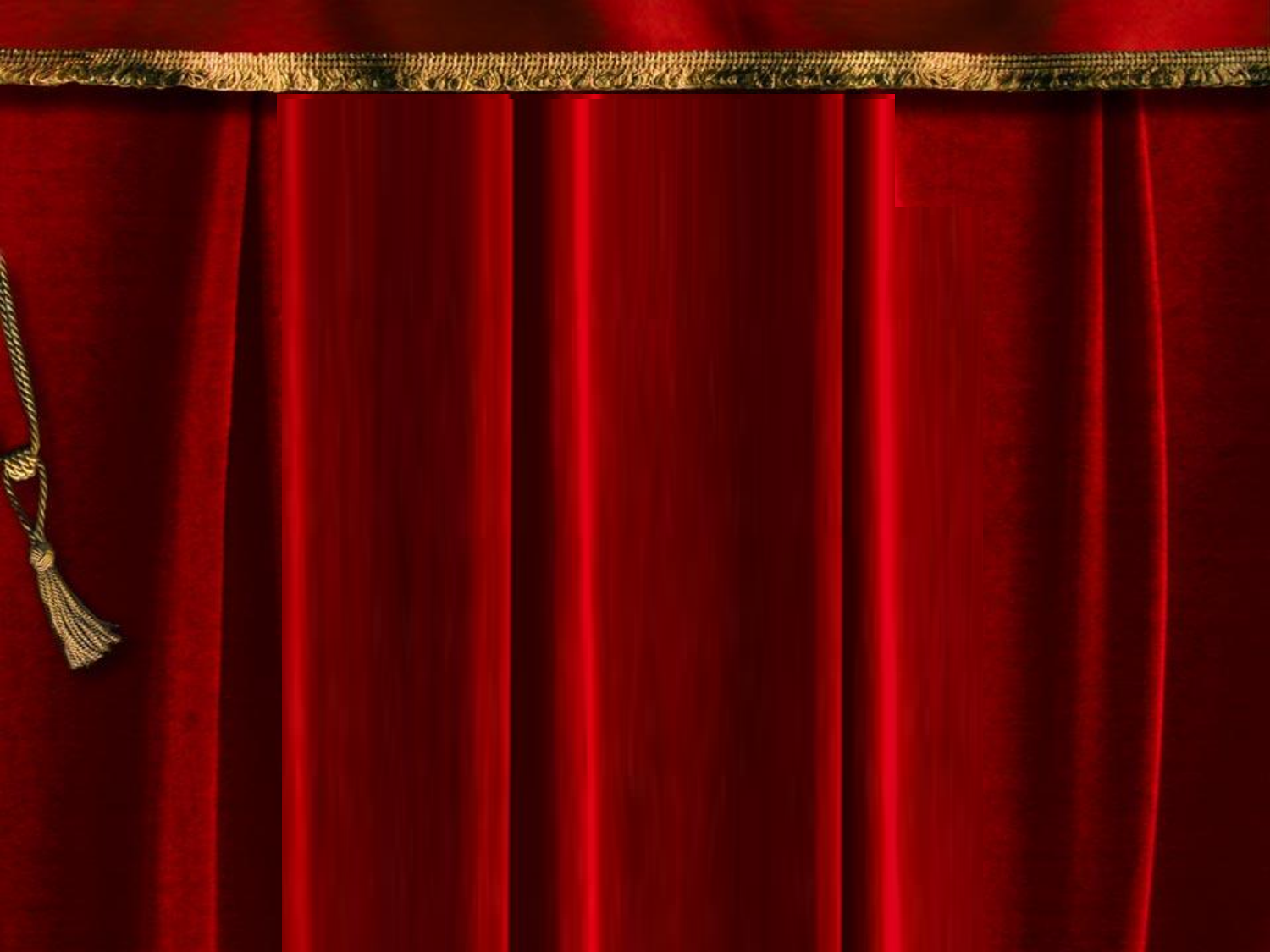 Today this session
Greetings to all
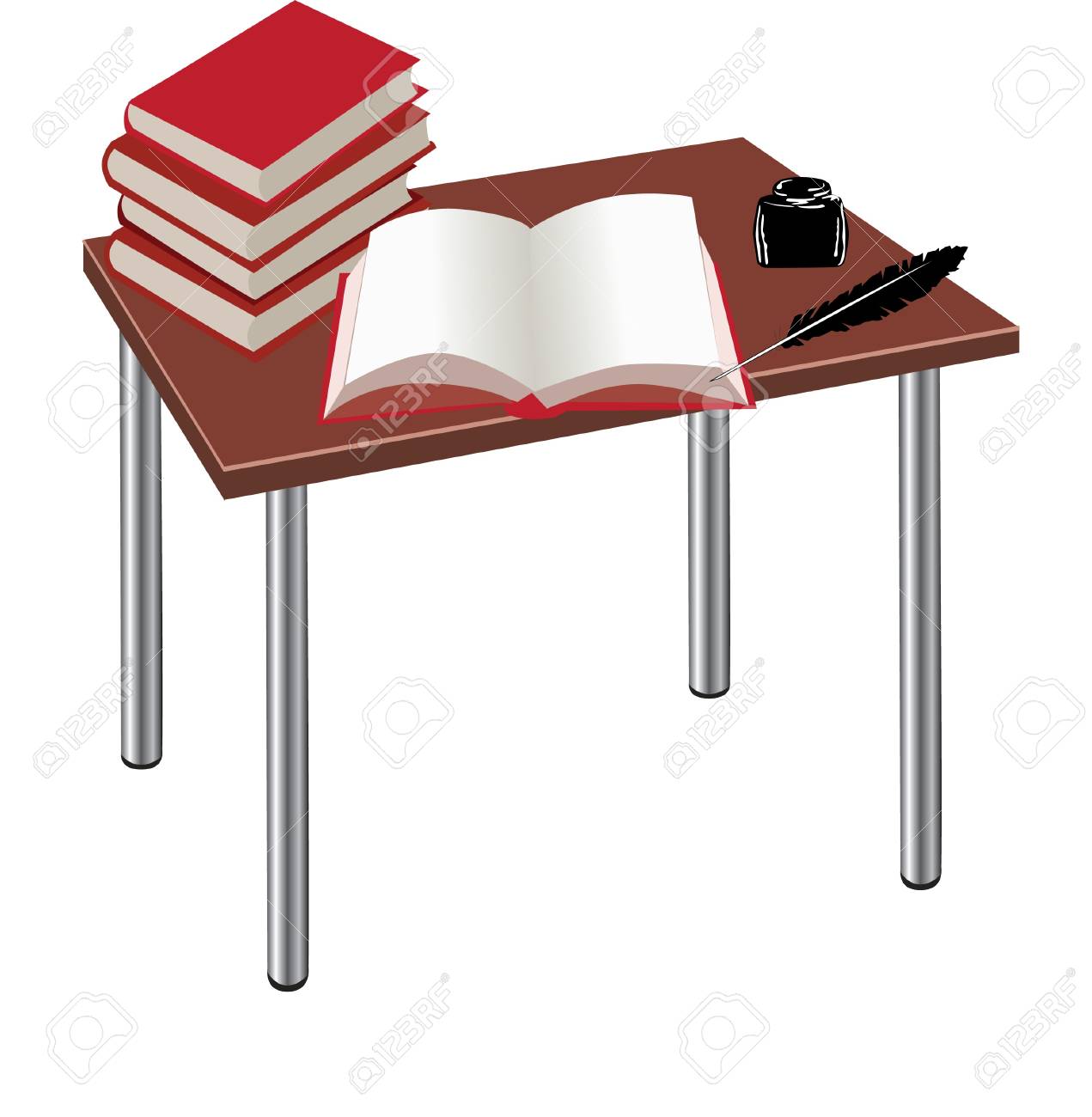 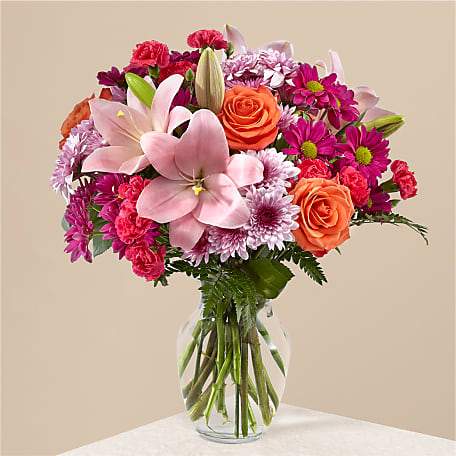 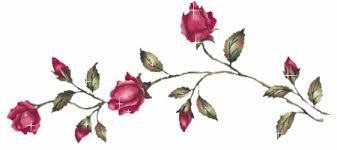 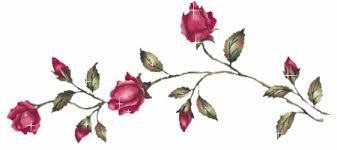 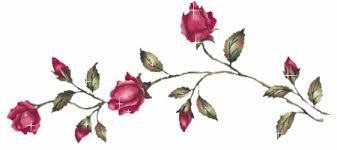 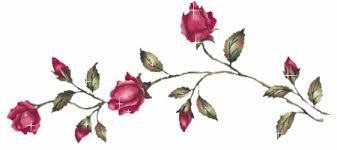 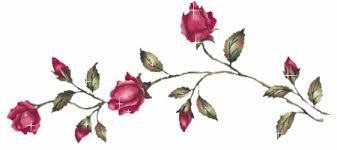 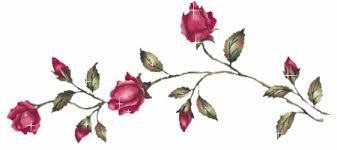 Identification
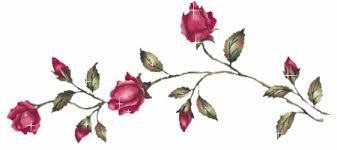 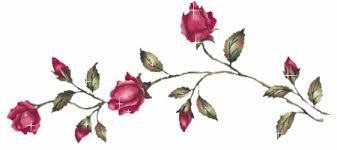 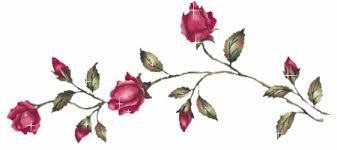 Md. Motiur Rahaman Manik
8no. Gopalpur govt. Primary School.
Kaligonj, Jhenaidah
Email: motiur.gps@gmail.com
Class: Four
Subject:English 
Unit: 18
Lesson: 3-4
Time: 40 minuites
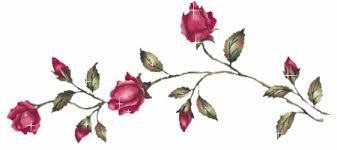 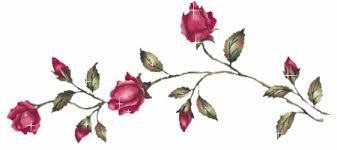 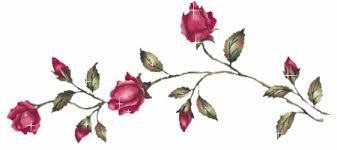 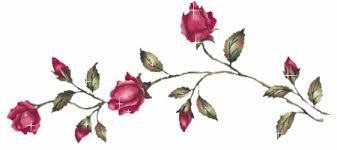 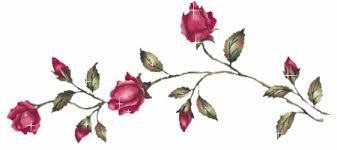 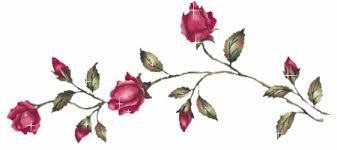 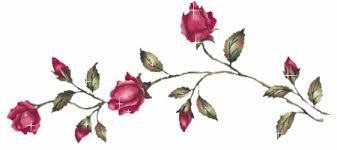 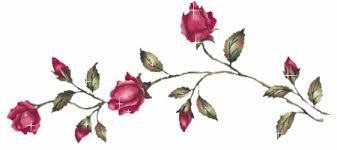 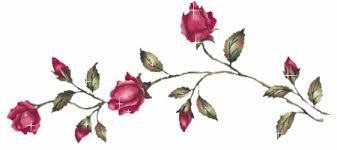 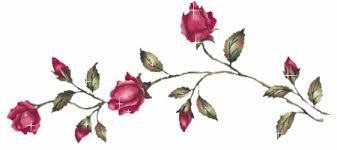 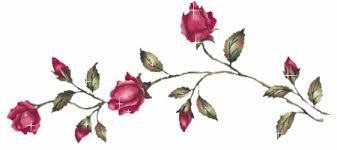 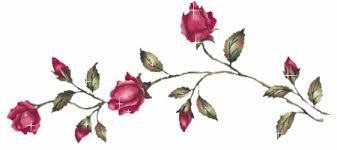 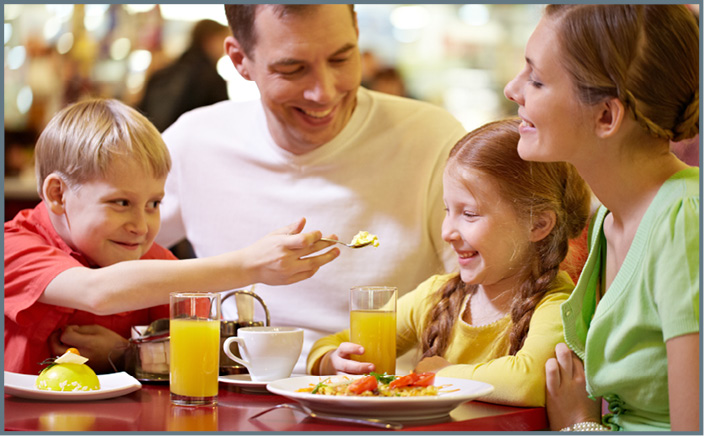 Family Members
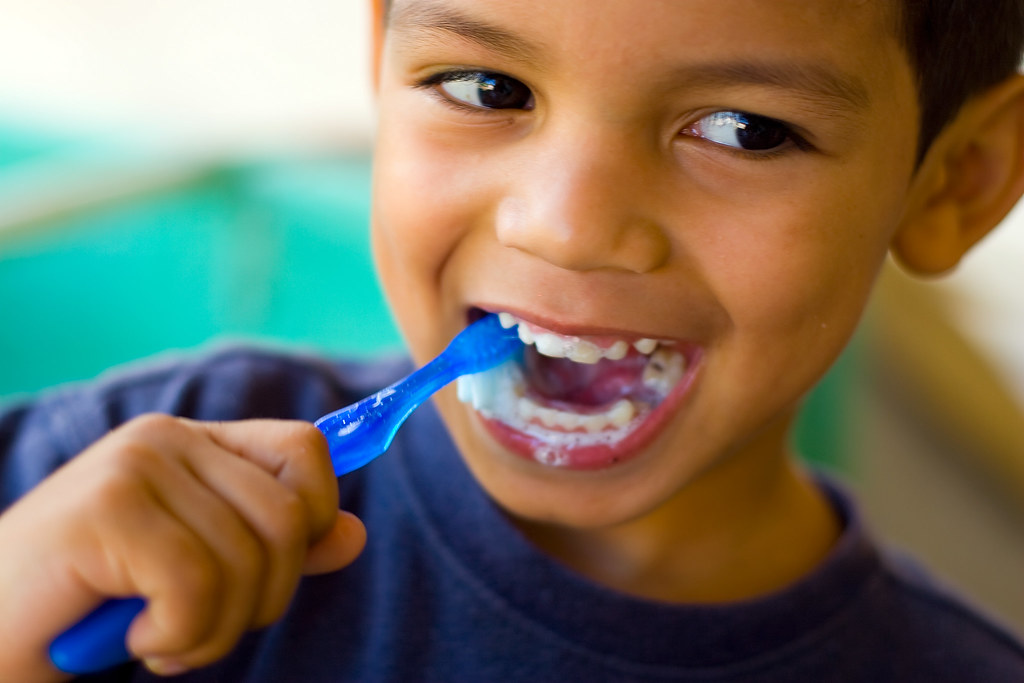 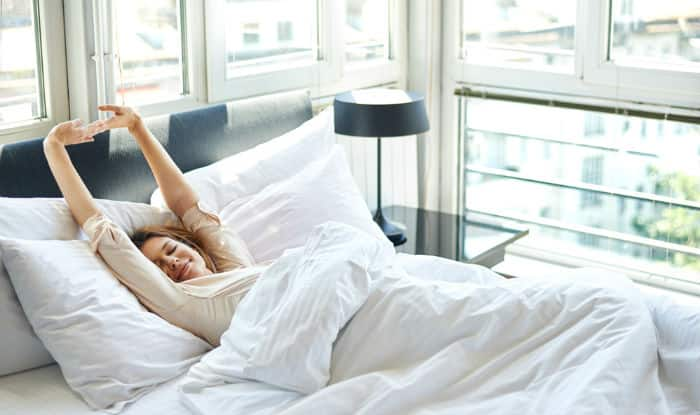 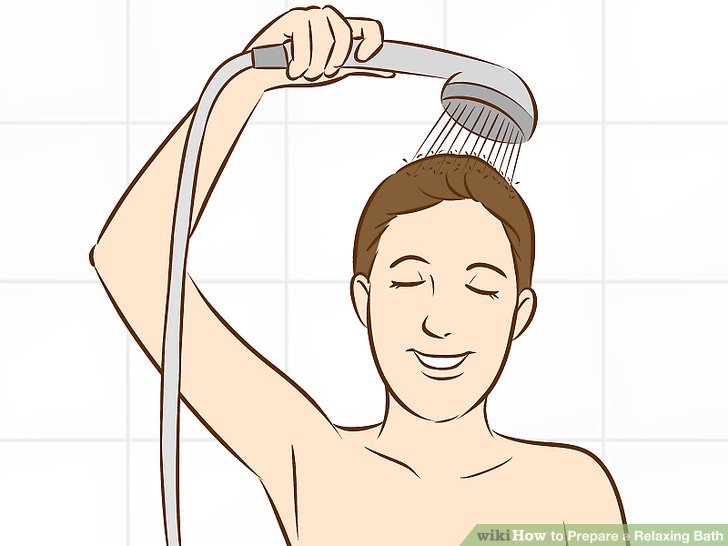 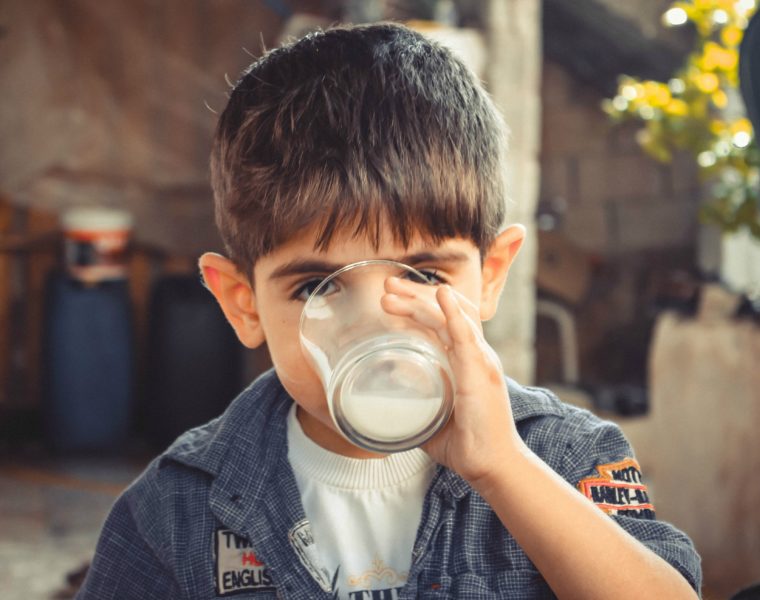 This Photo by Unknown Author is licensed under CC BY-SA
LEARNING  OUTCOMES
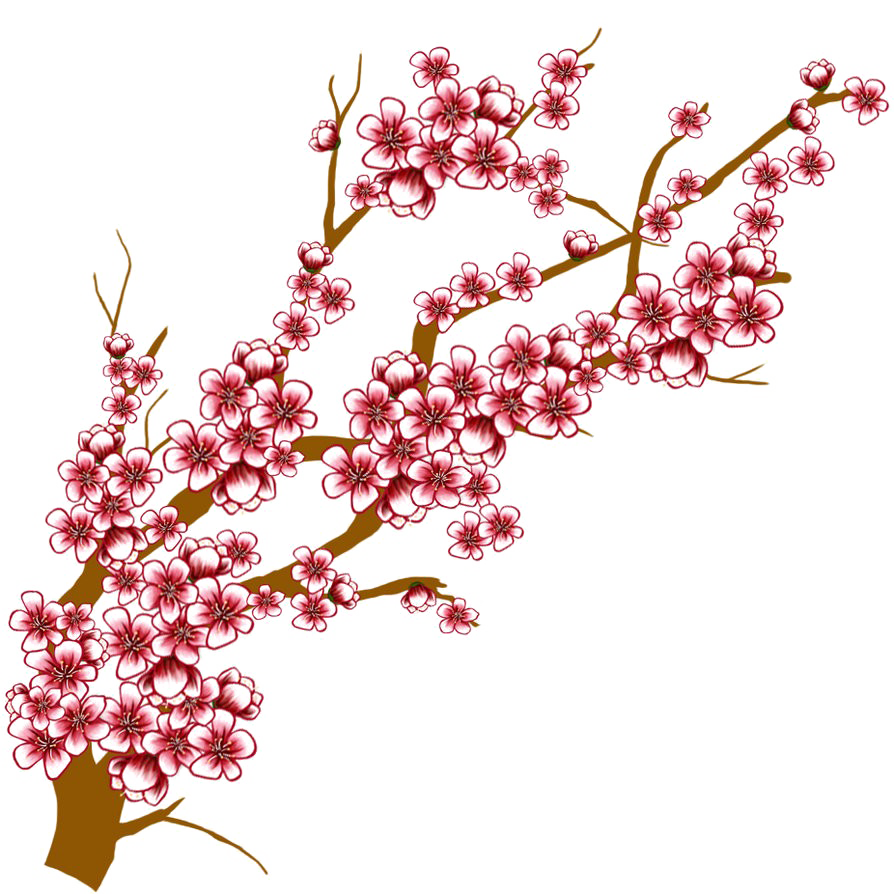 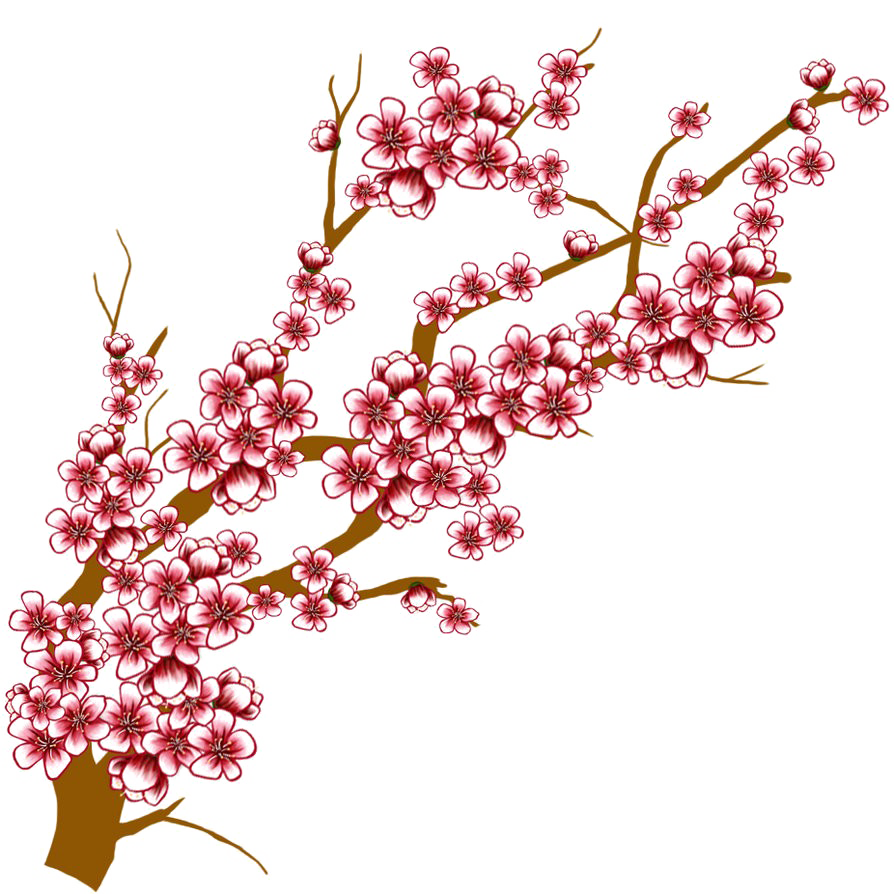 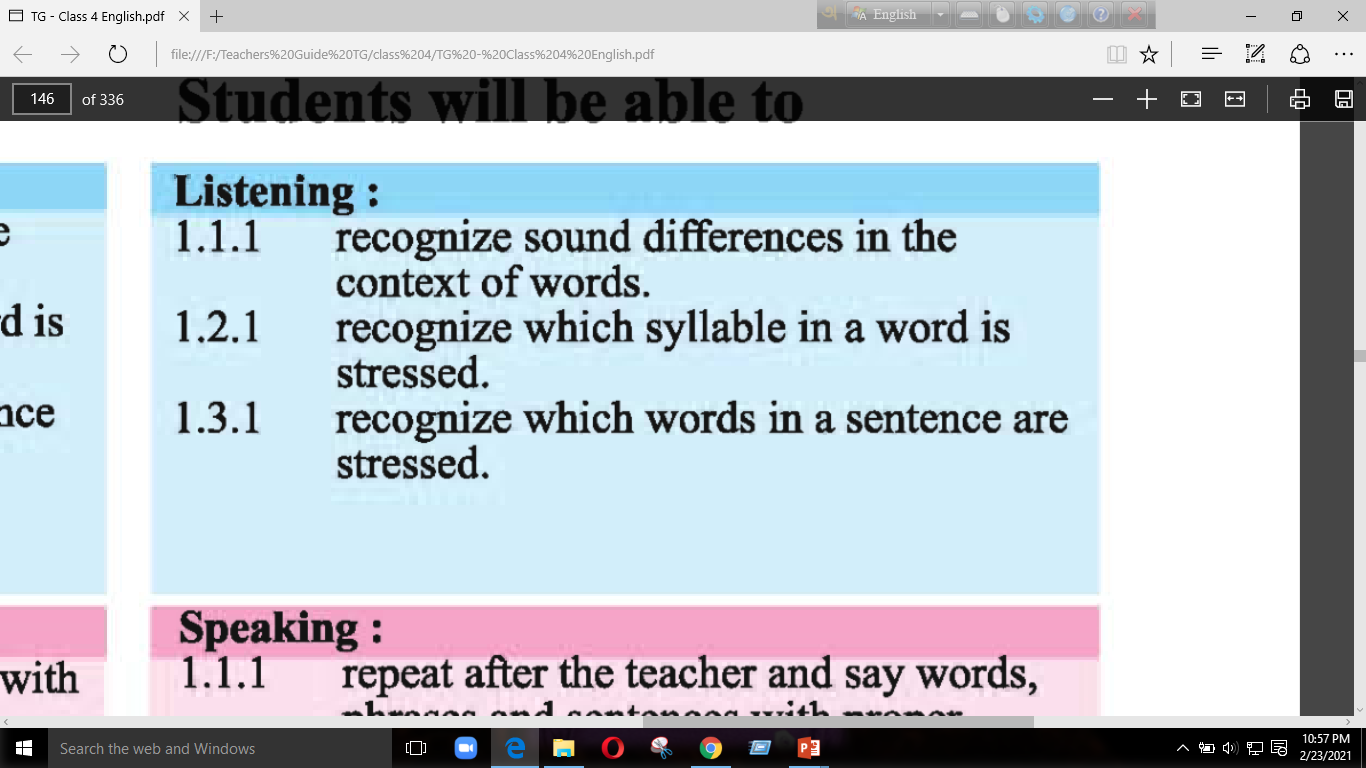 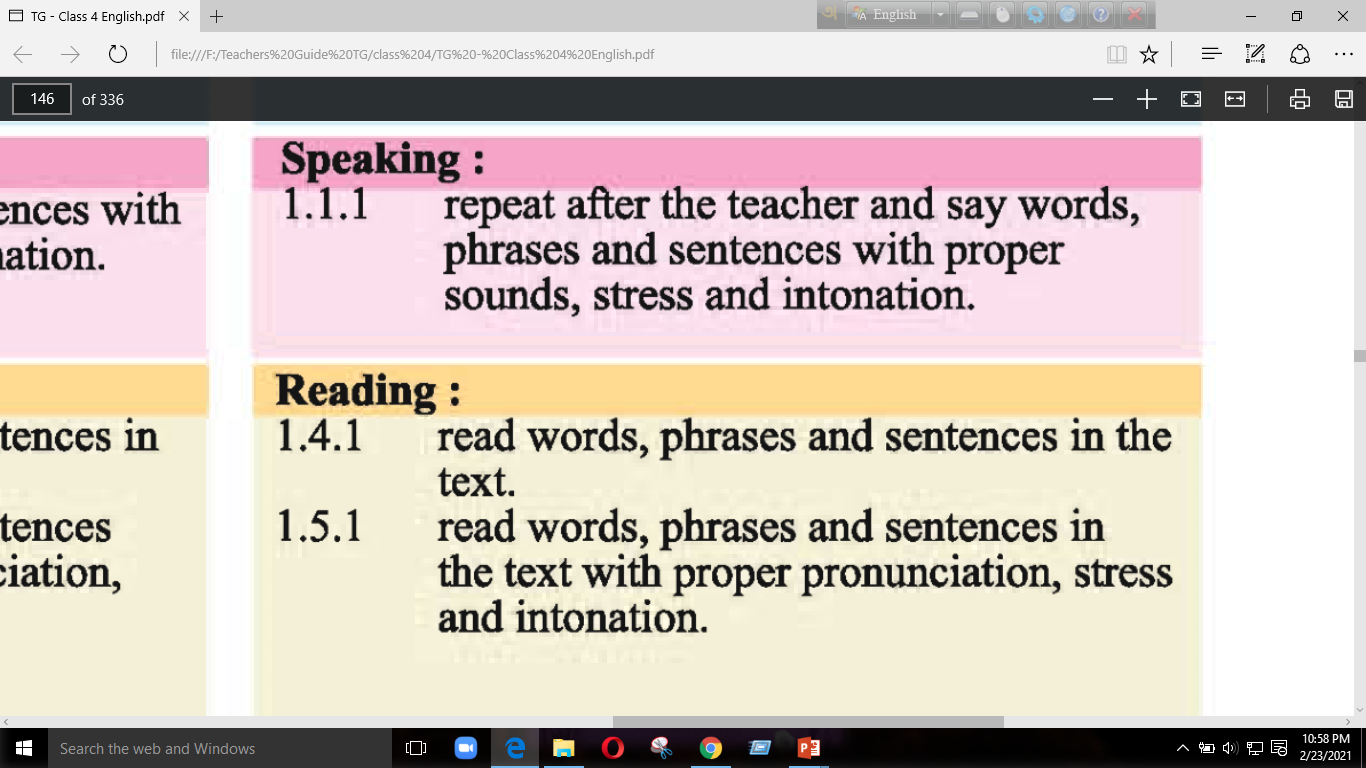 [Speaker Notes: Page--18]
Open your book at page-37
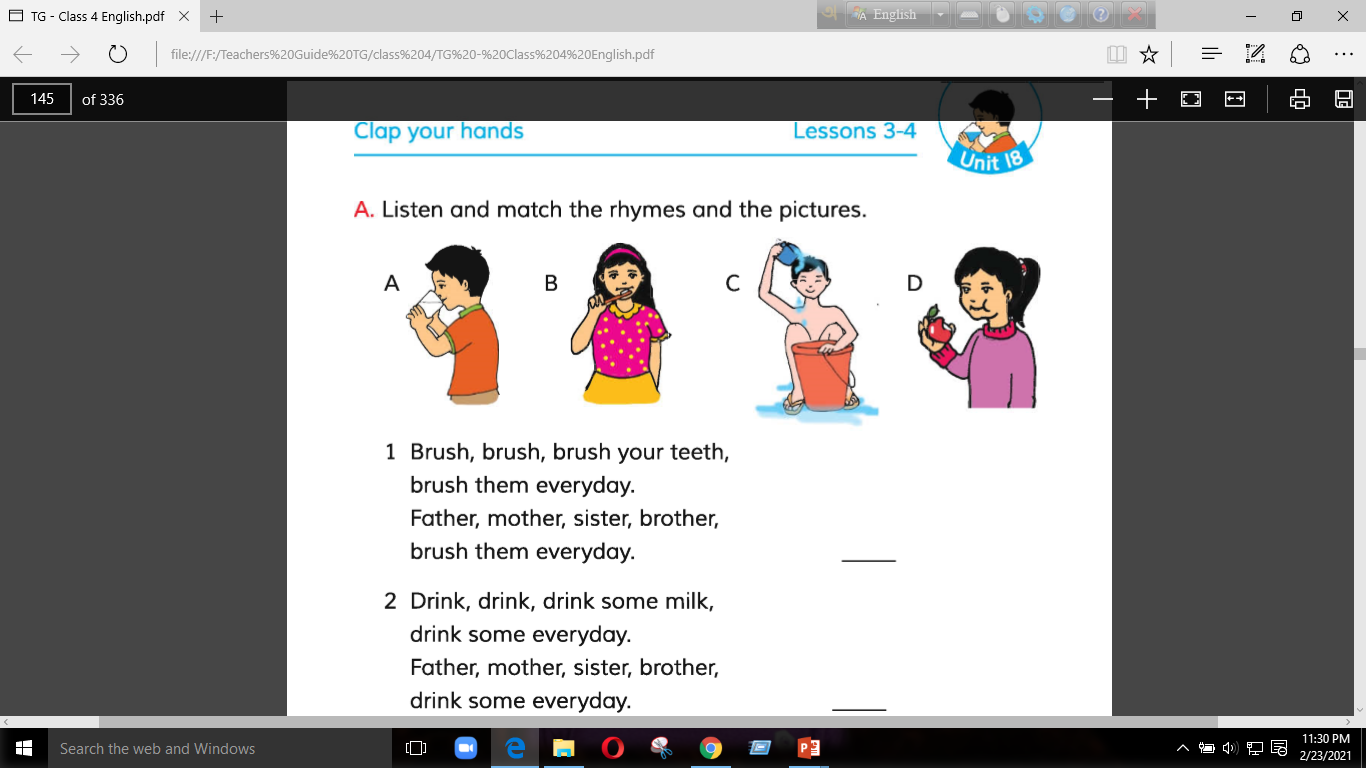 Clap and rhyme after me
Everyday
drink
New word learning
Everyday-   I go to school everyday.
Drink-   I drink milk every morning.
Pair Work
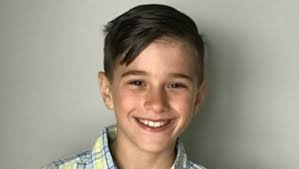 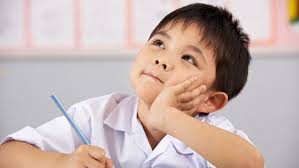 Who is in your family?
Father, Mother, Sister, Aunt, Grant paa
Group Work
Boy
Girl
Q: What do you do everyday?
Home Task
Write the rhyme in your khata as hand writing.
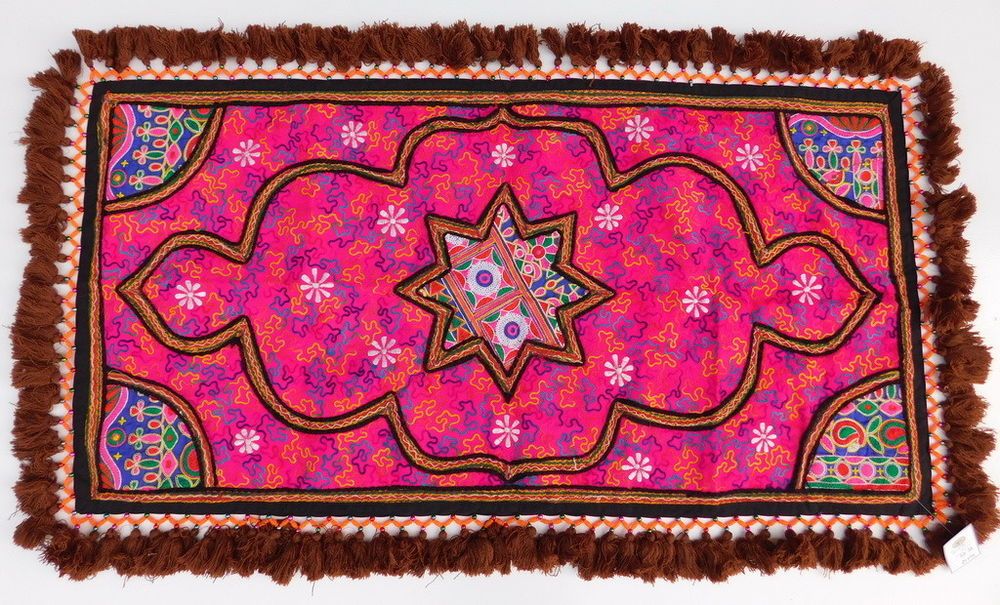 See you again Bye
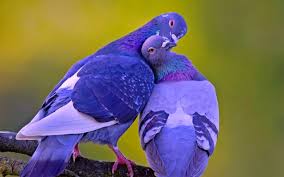